Literatur in der Ukraine
Chronik der vergangenen Jahren
Die Neue Ukrainische Literatur
[Speaker Notes: g]
Sprache - das geistige Leben der Menschen, ihre historische Erinnerung.
Ivan Kotljarewski
Der erste Band von „Eneida“
Illustration für die „Eneida“
Romantik
Der erste Band von „Kobzar“
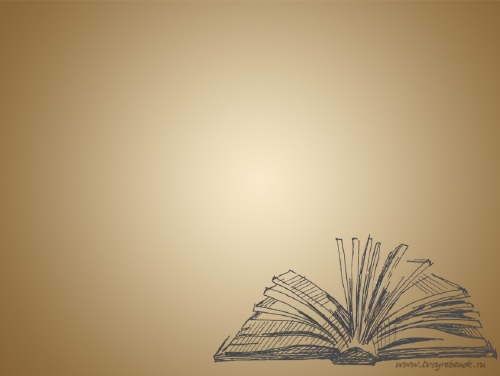 Stirb nicht unsere Seele,
   Freiheit stirbt nicht…
Taras Schevchenko
Realismus
Glück dauert nie lange. Glück ist alles - Tag, Stunde, eine Minute.
Ivan Franko
Moderne
Nein! Ich lebe! Ich werde ewig leben!Ich habe in meinem Herzen, das wird nicht sterben!
Lesja Ukrainka
Büchen von Lesja Ukraika
Sechziger  Jahre
Nation wird nicht an einem Herzinfarkt sterben. Zuerst abnehmen sie die Sprache.
Lina Kostenko
Die Notizen des ukrainischen Verrückten
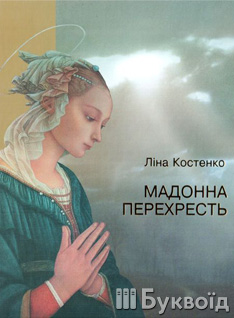 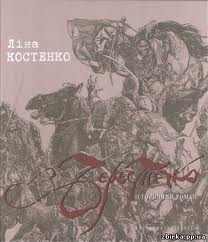 Bücher von Lina Kostenko
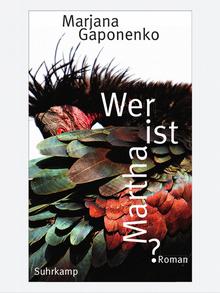 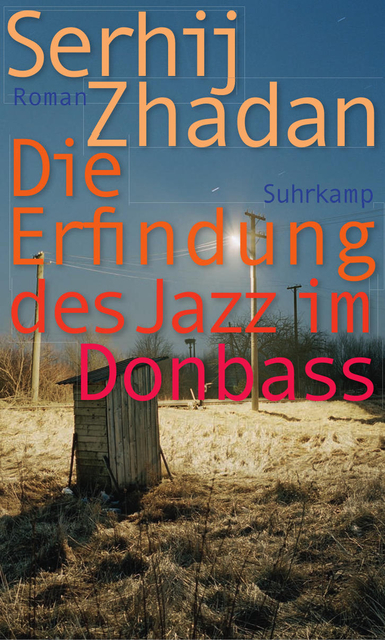 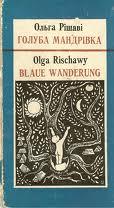 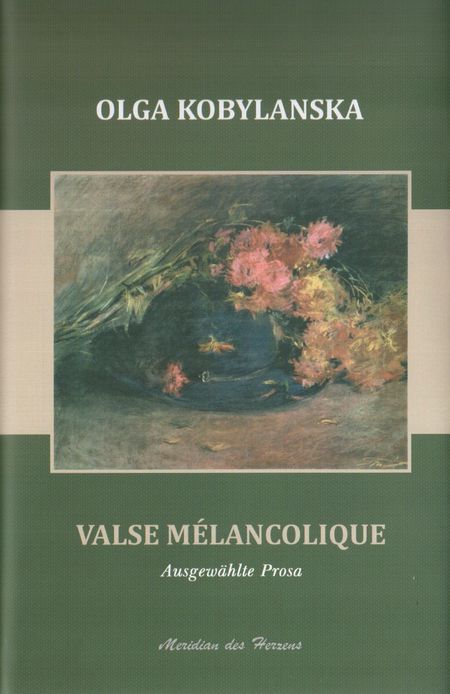 Ukrainische Bücher auf Deutsch
Vielen Dank für Ihre Aufmerksamkeit!